Akreditasi di kampus merdeka  Implementasi permendikbud no 5/2020 dan perban no 1/2020
Chan basaruddin
Dewan eksekutif ban-pt
pointers
Sistem Akreditasi menurut Permendikbud no 5/2020
Perpanjangan SK Akreditasi
Sistem Pemantauan Pemenuhan Peringkat Akreditasi
Aturan peralihan & Konversi Peringkat
AL secara daring
Problematika Pendidikan tinggi di indonesia
Proliferasi & inefisiensi
Otonomi & governance
Mutu dan relevansi
Sebaran peringkat akreditasi (APT/APS)pts wilayah I - 14
Kampus merdeka
Mendobrak tembok antar disiplin keilmuan
Kurikulum yang lebih flexible
Modalitas pembelajaran bervariasi (experiential learning, community service/engaged learning)
Reformasi internal management dan governance
Tujuan
Lulusan yang lebih berkualitas dan relevan dengan kebutuhan
Sistem akreditasi – permendikbud no 5/2020
BAN-PT proaktif, perguruan tinggi passive
SK yang telah ditetapkan akan diperpanjang saat berakhir jika hasil pemantauan menunjukkan tidak ada perubahan peringkat.
Usulan Akreditasi Ulang hanya bila ingin kenaikan peringkat
Saat didirikan/dibuka, PT/PS memenuhi syarat minimum akreditasi  dengan peringkat Akreditasi BAIK; 
Harus mengajukan akreditasi pertama dua tahun setelah menerima mahasiswa; tidak bisa diperpanjang
Perpanjangan sk akreditasi
Hanya berlaku bagi SK yang berakhir setelah Permendikbud No 5 Th 2020 ditetapkan.
Atau yang telah mengajukan akreditasi ulang sebelum tanggal 28 Jan 2020 dan membatalkan usulan.
Sebelum SK Akreditasi berakhir, dilakukan pemantauan tentang pemenuhan syarat peringkat.
Jika hasil pemantauan menunjukkan tidak ada perubahan peringkat maka SK dan Sertifikat akan diperpanjang setelah tanggal berakhirnya SK sebelumnya.
SK dan Sertifikat yang baru dapat dilihat dan diunduh di SAPTO sehari setelah penetapan
Jika ada permasalahan, PT akan dinotifikasi melalui catatan BANPT di SAPTO
Pemantauan pemenuhan syarat peringkat
Dilakukan minimal satu kali, sebelum SK berakhir dan dijadikan dasar untuk perpanjangan SK untuk periode berikutnya
Ada 3 tahap
Tahap-1: hanya menggunakan data yang ada di PDDikti; 
Tahap-II: meminta data tambahan dari PT (Pemberitahuan via SAPTO) 
Tahap-III: dilakukan full assessment termasuk AL (Pemberitahuan via SAPTO)
Perubahan peringkat akan terjadi hanya setelah melewati Tahap III
sk akreditasi tidak diperpanjang
Jika status di PDDikti tidak aktif, atau Dosen Tetap kurang, atau ratio dosen:mahasiswa melampaui batas 
APS: diberi waktu 3 bulan untuk melakukan perbaikan data sesuai fakta objective
Jika tidak dapat dipenuhi, maka dilakukan monitoring khusus
APT: disampaikan ke Ditjen terkait; perpanjangan hanya dapat diproses jika ada rekomendasi dari Dirjen dan data di pddikti sudah diperbaiki
Pentingnya fungsi spmi dalam proses pemantauan
Pemantauan pemenuhan syarat peringkat dapat dilakukan setiap saat
PT harus siap dengan data dan analisa yang dilakukan sebagai aktivitas rutin SPMI
Proses pemantauan dapat meminta PT untuk menyampaikan Laporan Evaluasi Diri;  
Jika SPMI berfungsi, maka LED secara periodic akan dibuat
Konversi peringkat dengan isk
Penyesuaian peringkat dari A/B/C ke Unggul/Baik Sekali/Baik, dapat dilakukan dengan menyampaikan usulan ke BAN-PT dengan melengkapi dokumen ISK
Usulan ISK disampaikan melalui SAPTO
Usulan diproses secara terpisah dari usulan akreditasi 
Penyesuaian peringkat paling lambat harus dilakukan dalam waktu 5 tahun
Kasus keterlambatan pengajuan akreditasi ulang
APT/APS sudah berakhir masa berlaku sebelum tgl 28 Jan 2020 dan belum menyampaikan usulan re-akreditasi ke BAN-PT
Usulan akreditasi ulang hanya akan diproses bila sudah ada rekomendasi dari Ditjen terkait. Diproses sebagai akreditasi pertama.
Yang tidak masuk dalam daftar yg direkomendasikan Ditjen, akan dianggap sudah tutup.
Asesmen lapangan online (daring)
Tahun 2020 semua AL akan dilakukan secara daring
Panduan tentang pelaksanaan AL daring dapat diunduh di https://www.banpt.or.id/?p=3035
Pihak PT akan dihubungi oleh BANPT jika asesor sudah bersedia utk melakukan AL daring; dan diminta mengisi form kesediaan secara online. 
Proses dan prosedur sama dengan AL konvensional. 
PT diharap menyiapkan repository untuk data/dokumen/video yg diperlukan untuk proses AL; link repository harus disampaikan ke asesor paling lambat sehari sebelum AL.
Platform AL daring disiapkan BANPT; panel asesor akan menjadi host.
penutup
Akreditasi adalah bagian dari SPM; tujuannya adalah untuk peningkatan mutu
PT fokus pada SPMI dan penyelenggaraan tridharma
BAN-PT akan proaktif memantau kinerja akademik PT
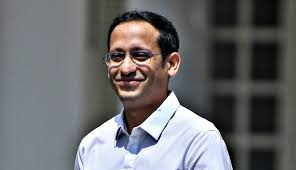 Suatu saat nanti
Gelar akademik = kompetensi;
Lulusan PT siap untuk belajar dan bekerja
Akreditasi adalah cerminan mutu
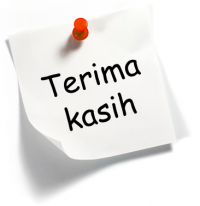